SBS Large GEM Trackers
Back trackers: Eight  60 cm x 200 cm GEM layers + 2 spare layers Built at Uva 
Four 60 cm x 50 cm modules make a layer. 
 New UVa module  design for backtracker
 UVa GEM Lab setup for production.
 Full size prototypes built and working meeting design goals. 
 Pre R&D program highly successful 
 Ready for final production  
 Contract for first 29 modules in place ($ 541 k)
Orders for GEM foils placed.
  Start production by 02/2014; produce ~ 2 modules per month after that.
 Now testing and comparing two APV25 based readout systems:
 CERN SRS system – 10 k chan. at UVa
 INFN MPD system – 3 k chan. at UVa.
 Final readout configuration for backtracker to be determined by 11/13.
 Fermilab Beam test of two full size prototypes fully equipped with electronics going on now.
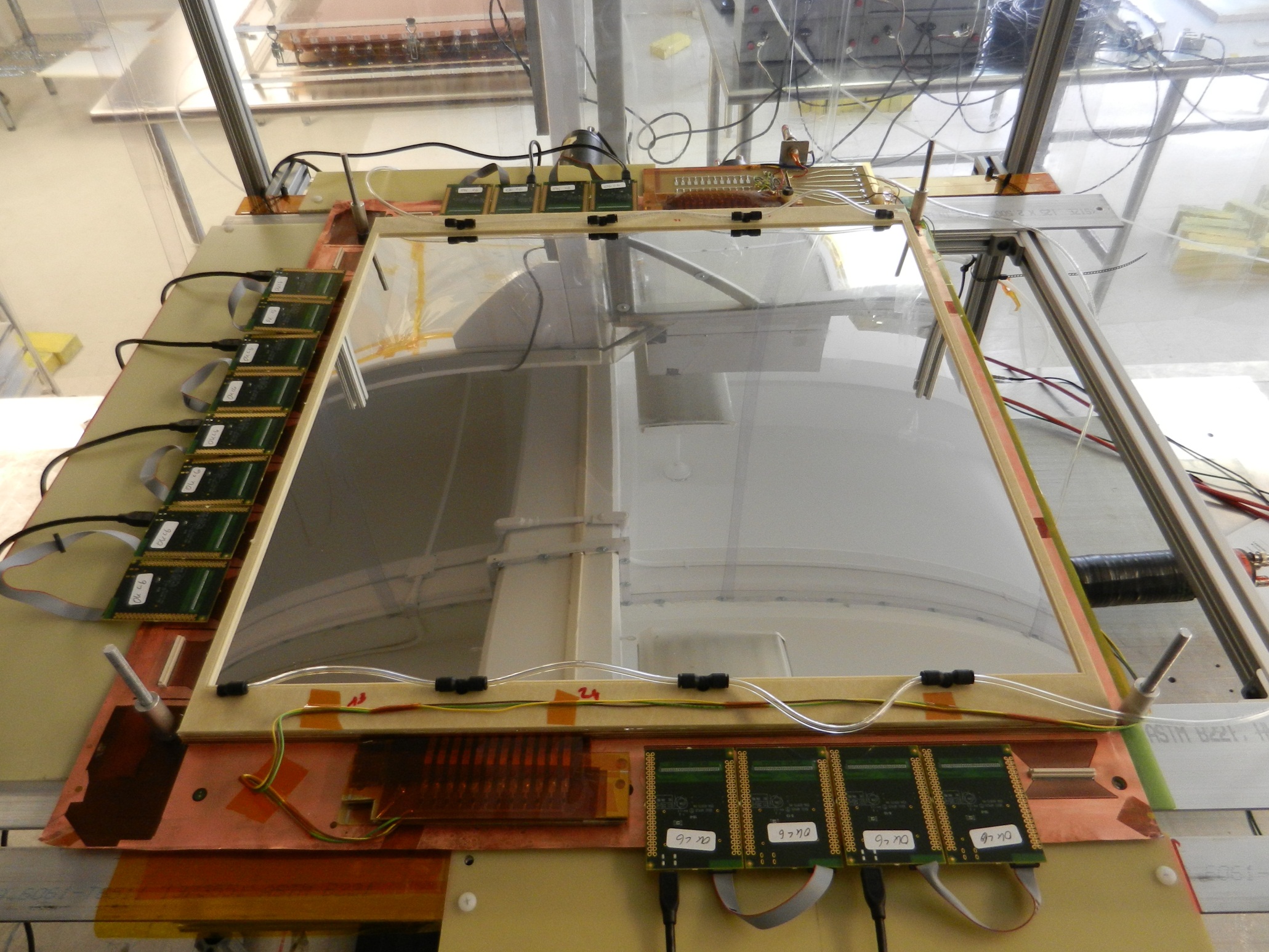 A full size SBS prototype GEM module
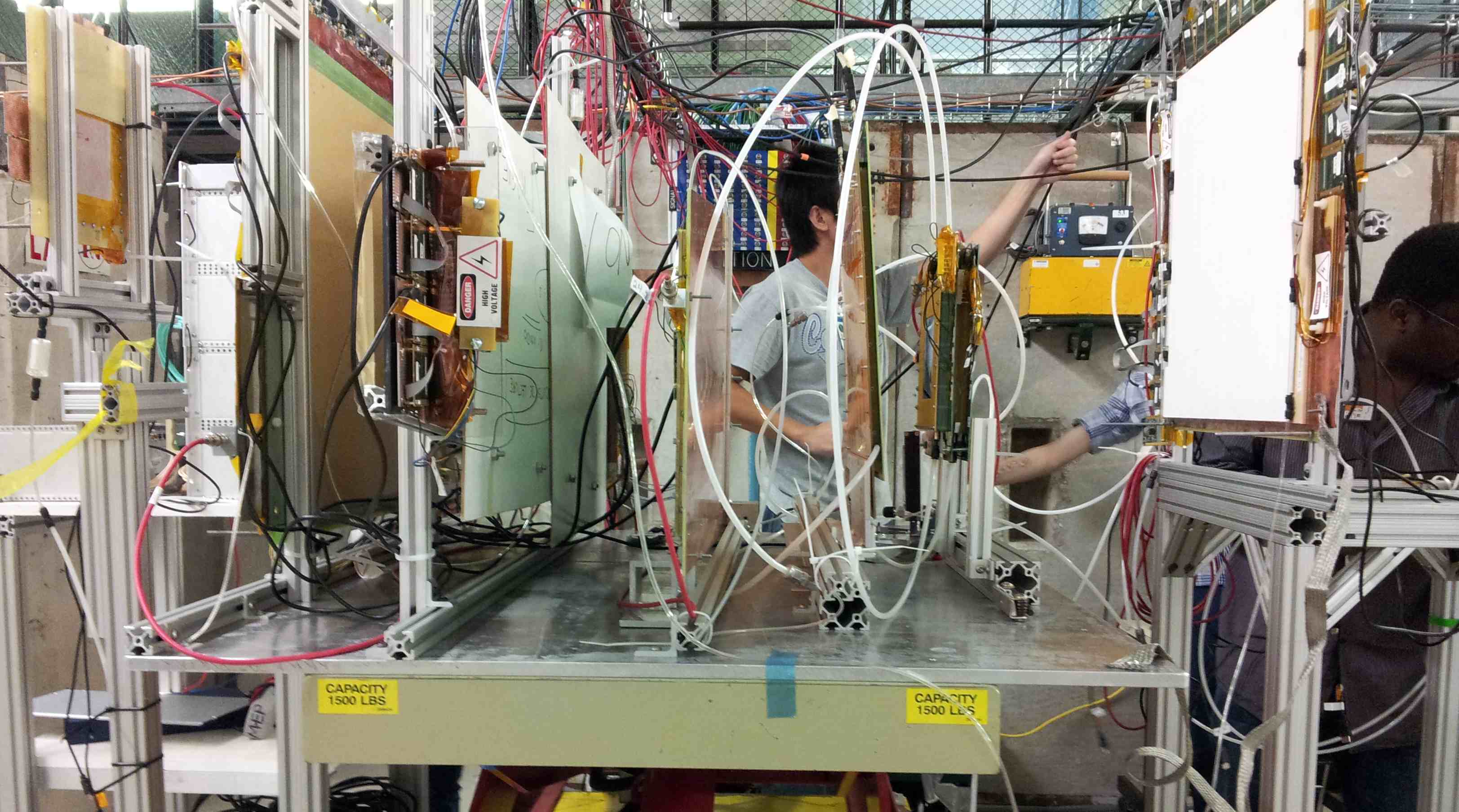 Fermilab beamtest setup